VANDENS TRANSPORTO PRIEMONĖS
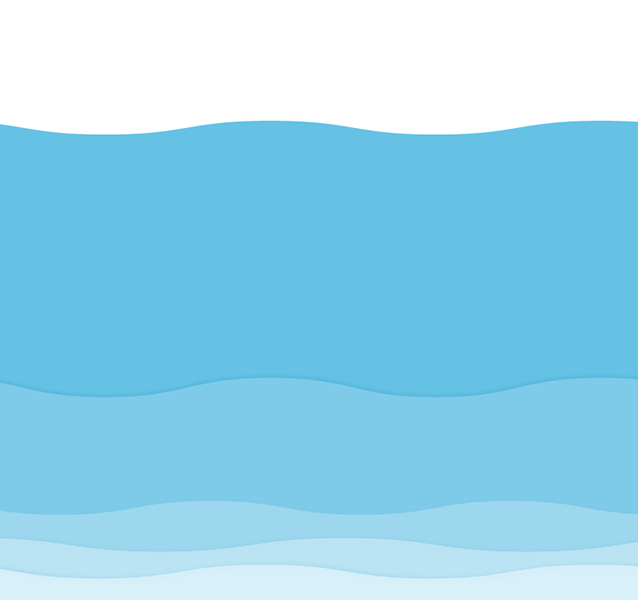 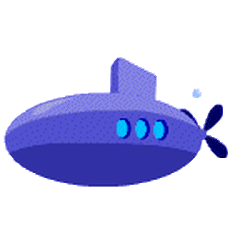 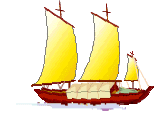 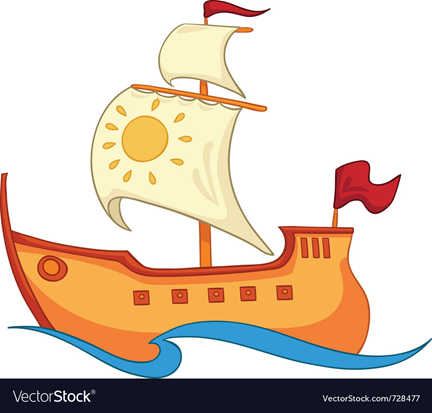 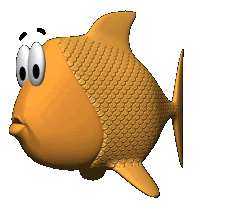 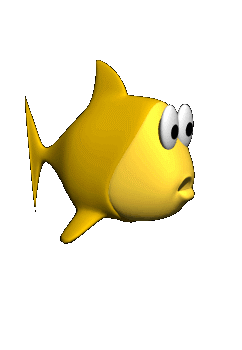 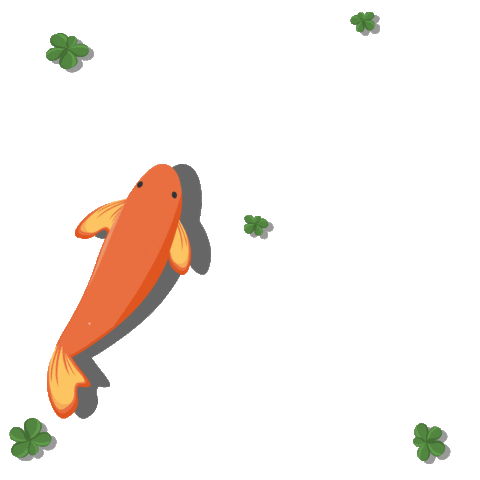 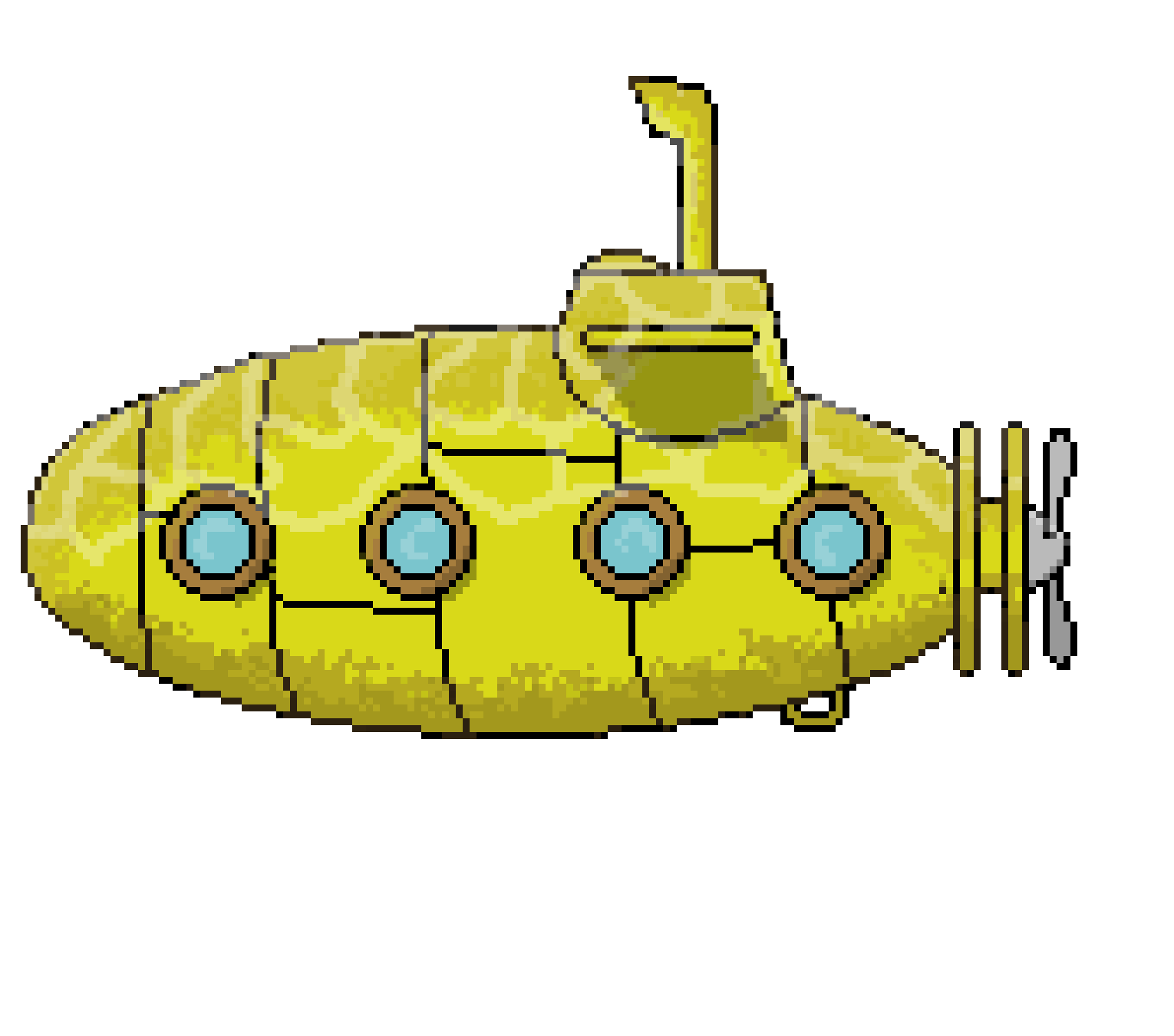 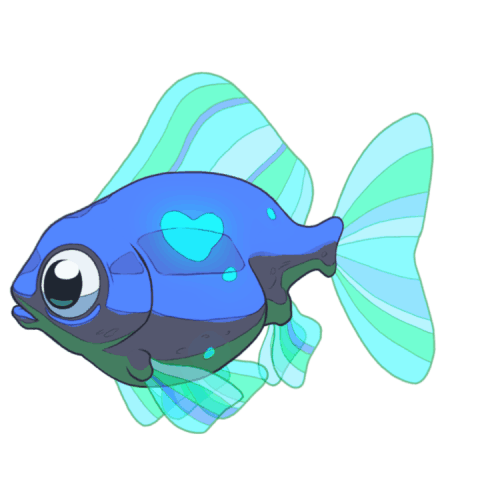 Kauno lopšelis- darželis „Liepaitė“
parengė: Aistė Guobė
Rita Pūtvienė
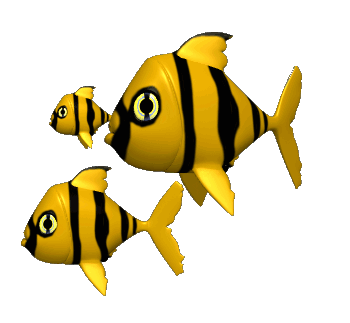 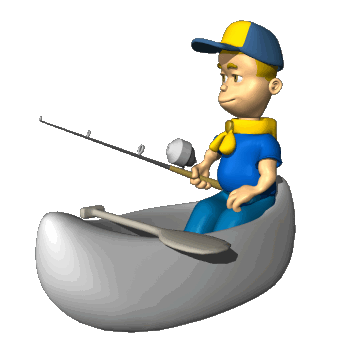 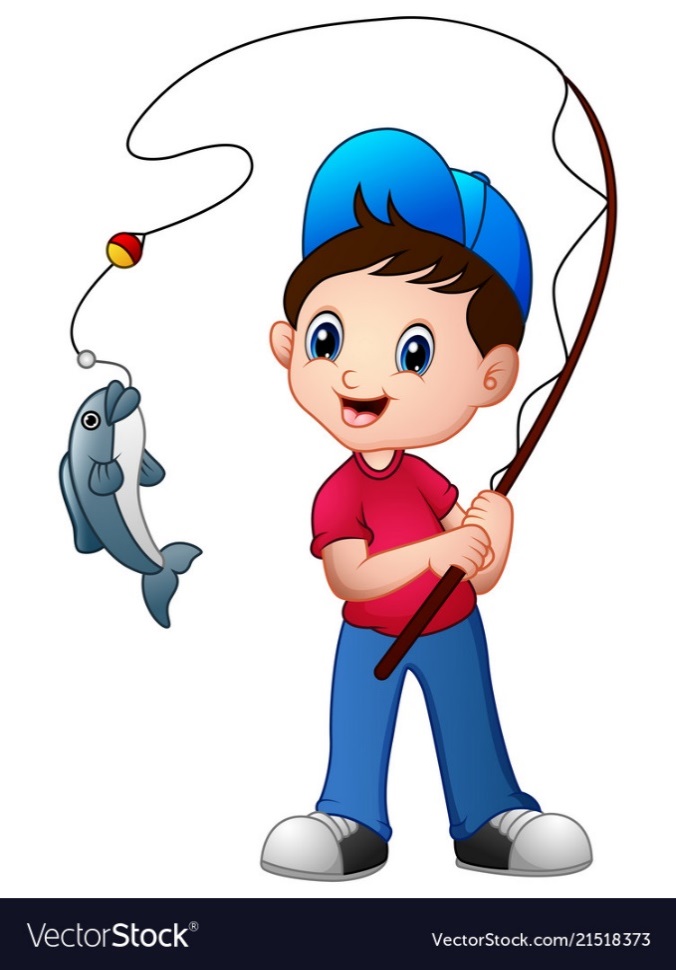 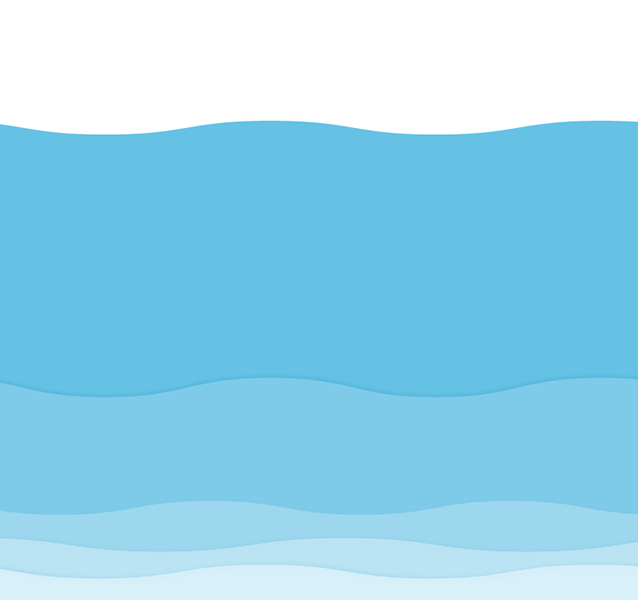 SVEIKI DRAUGAI. ŠIĄ SAVAITĘ AŠ VAIRAVAU AUTOMOBILĮ, DVIRATĮ, SKRAIDŽIAU LĖKTUVU, O ŠIANDIEN AŠ SUGALVOJAU PAŽVEJOTI. TAČIAU IR JUMS PARUOŠIAU KELIAS UŽDUOTĖLES.
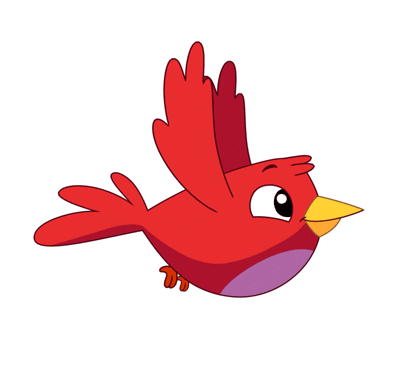 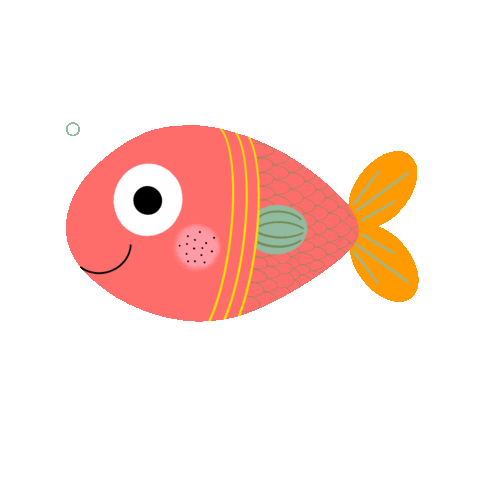 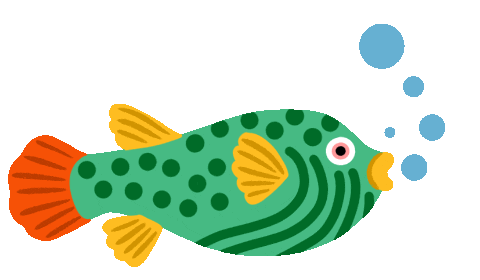 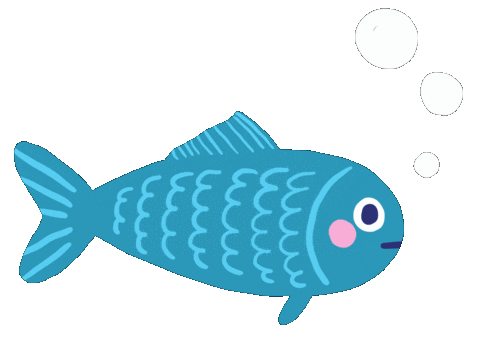 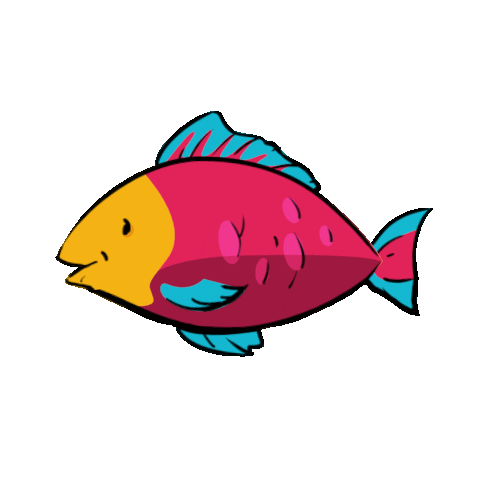 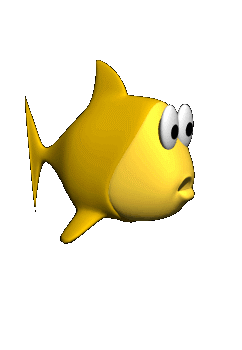 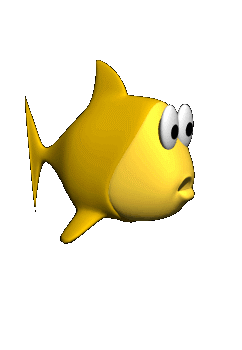 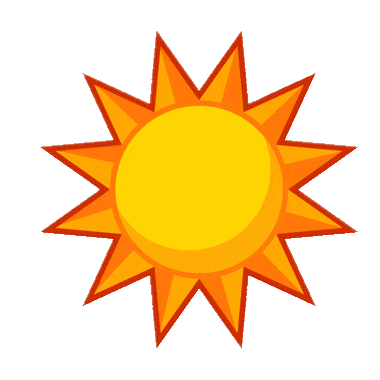 7
KIEK ŽMONIŲ PLAUKIA VALTIMIS?
8
9
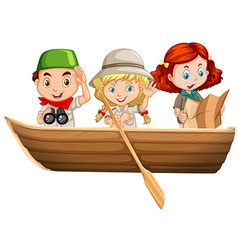 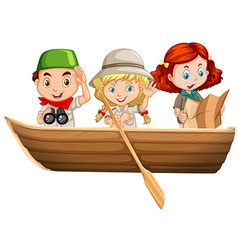 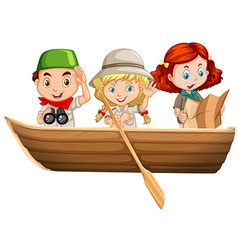 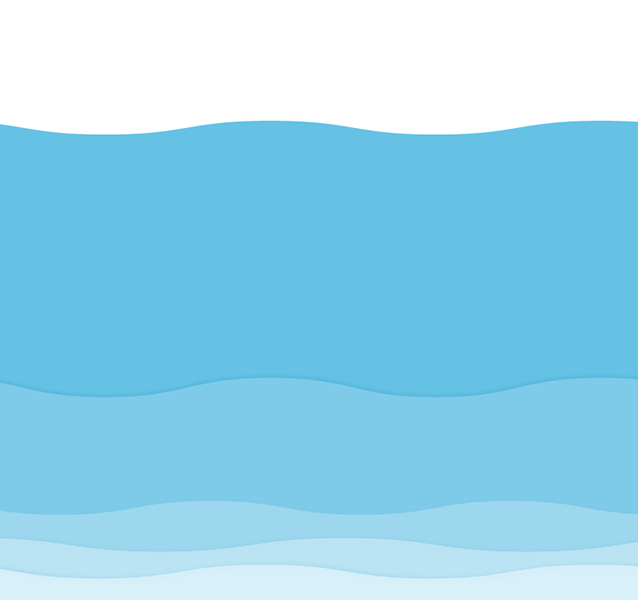 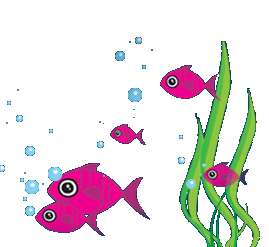 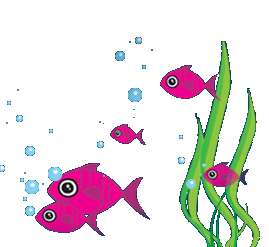 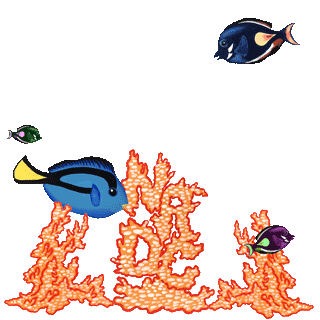 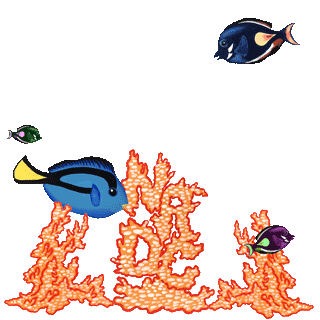 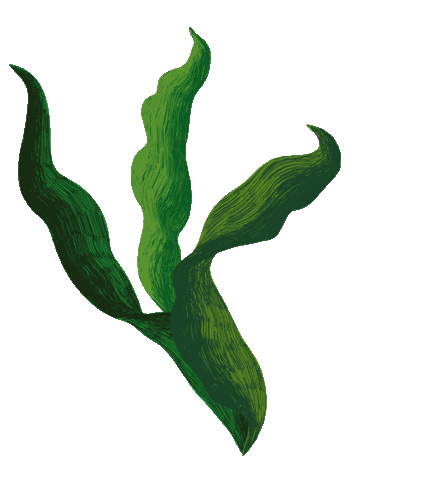 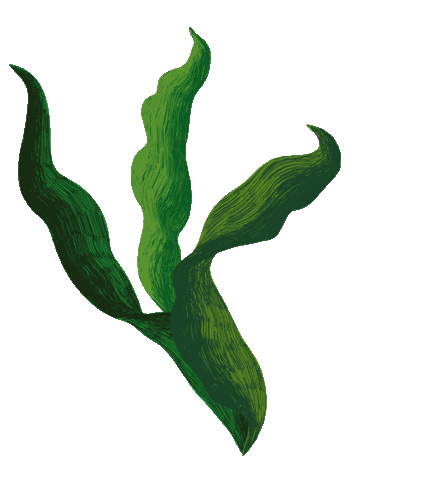 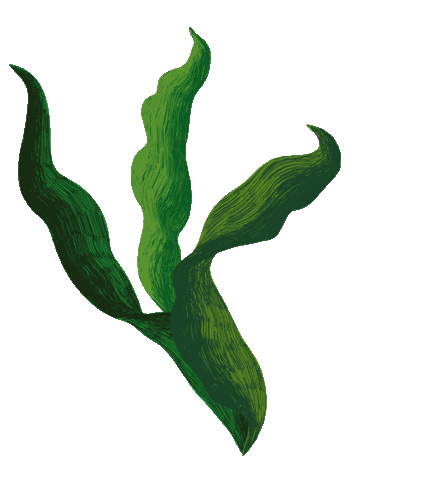 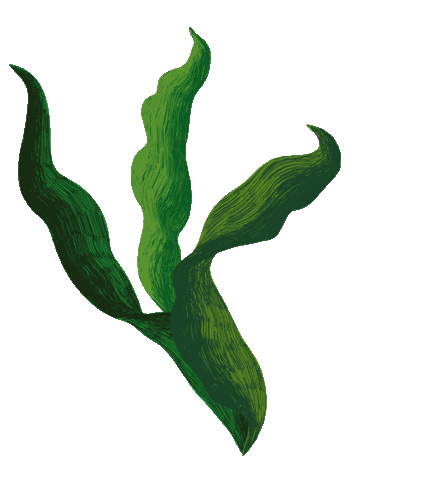 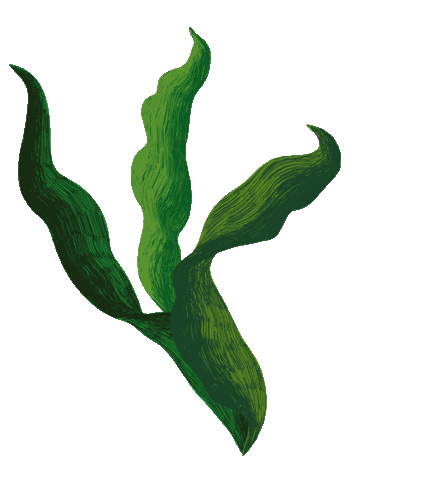 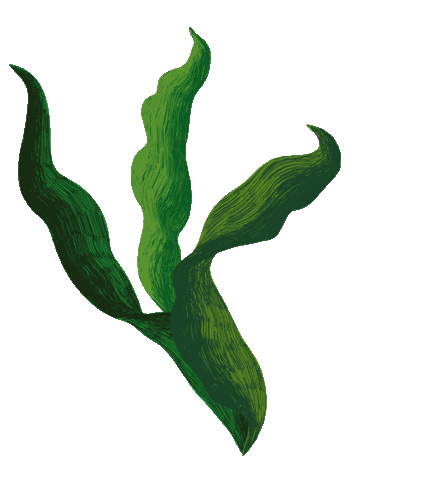 KIEK LAIVŲ PLAUKIA Į KAIRĘ PUSĘ?
6
5
KIEK LAIVŲ PLAUKIA Į DEŠINĘ PUSĘ?
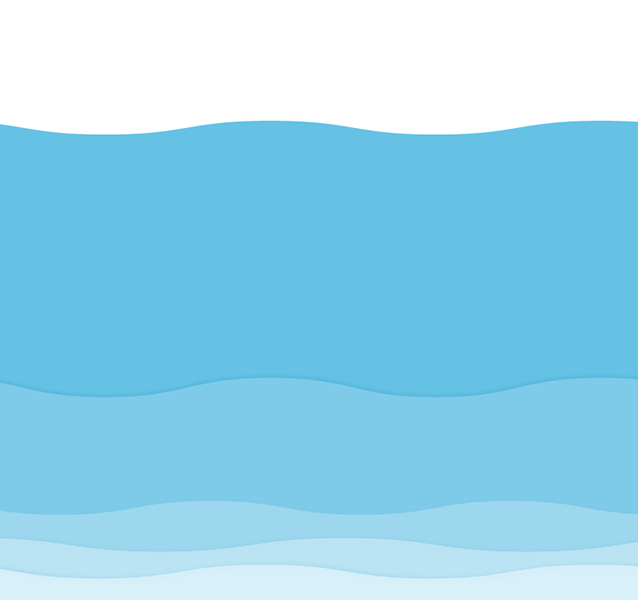 7
6
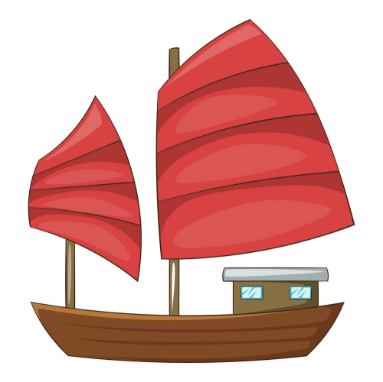 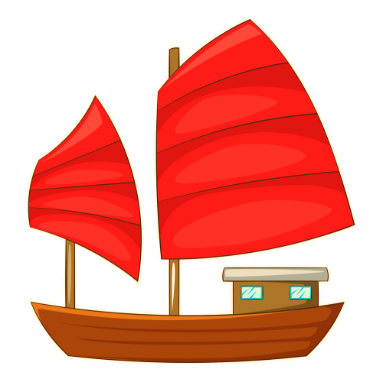 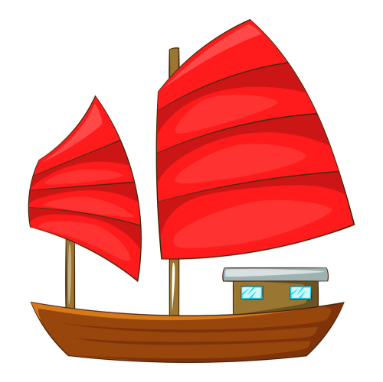 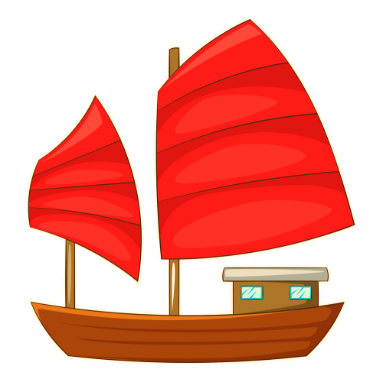 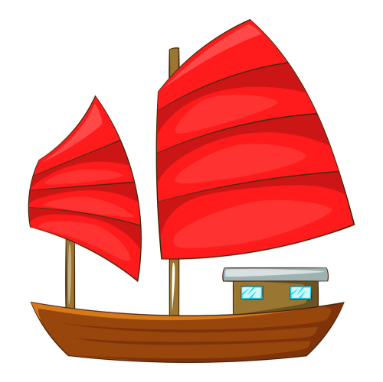 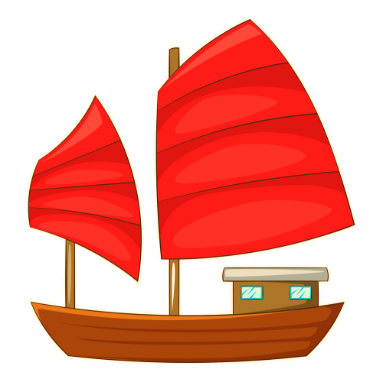 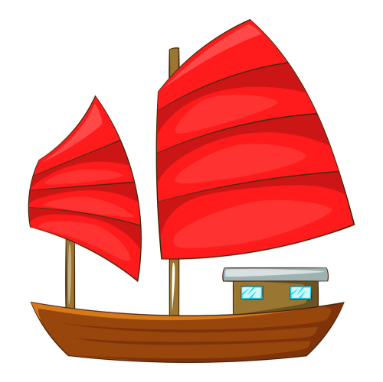 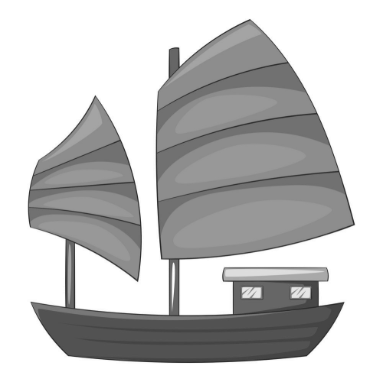 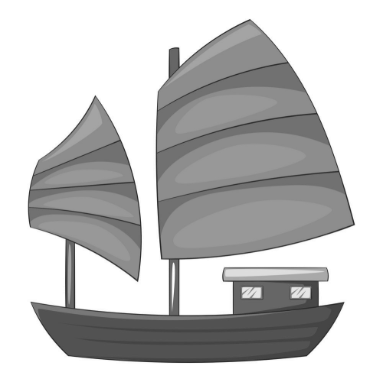 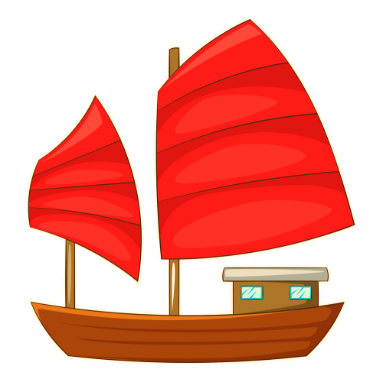 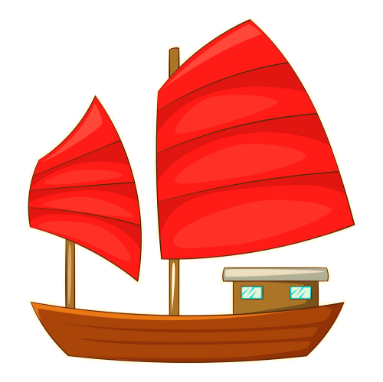 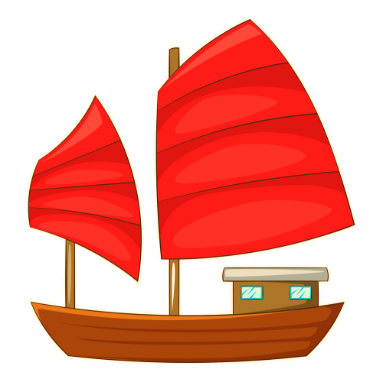 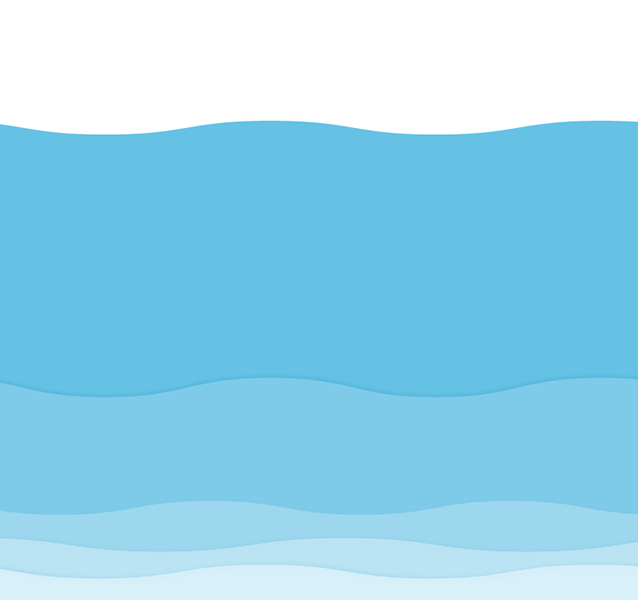 KOKIOS SPALVOS POVANDENINIŲ LAIVŲ YRA MAŽIAUSIAI?
?
?
?
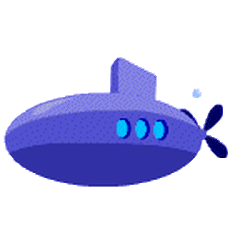 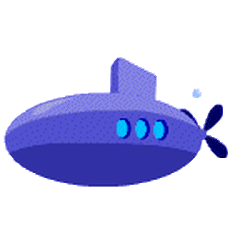 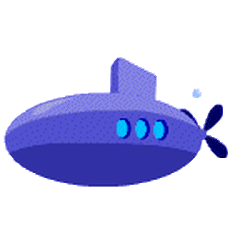 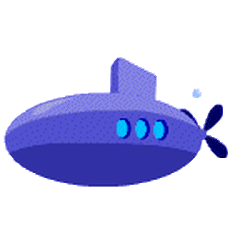 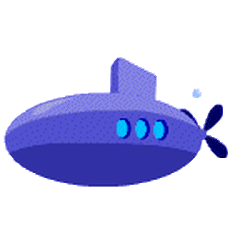 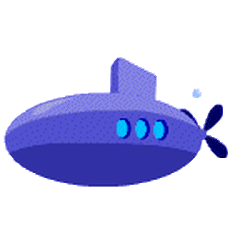 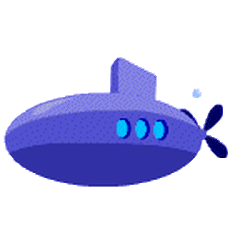 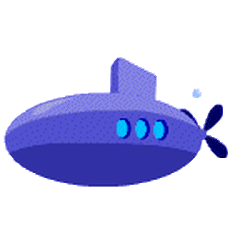 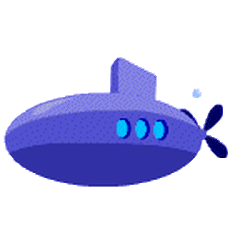 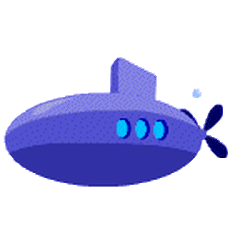 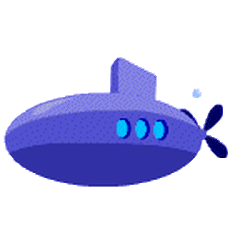 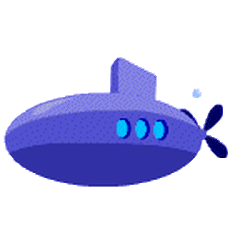 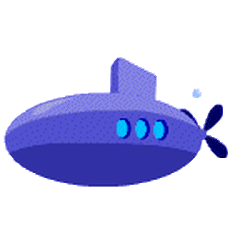 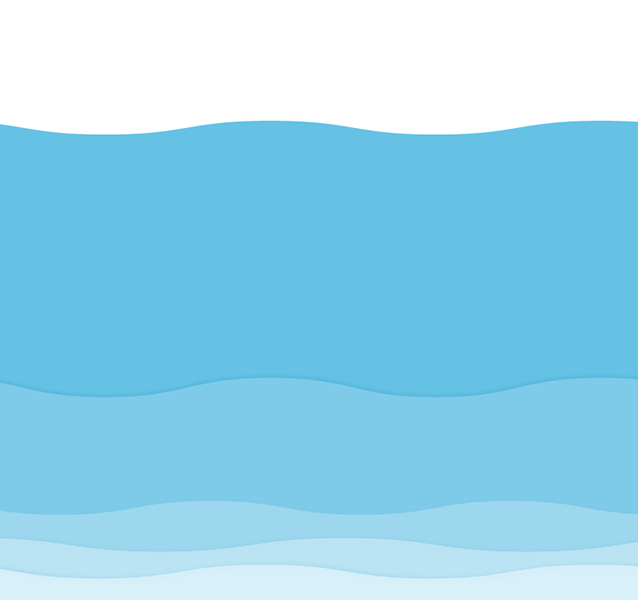 SUSKAIČIUOK IR ĮRAŠYK Į LANGELIUS, KIEK YRA TAM TIKRŲ VANDENS TRANSPORTO PRIEMONIŲ.
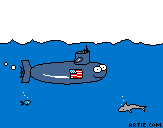 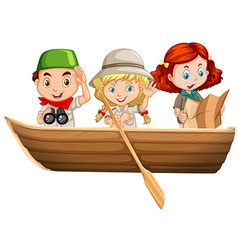 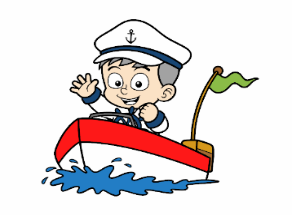 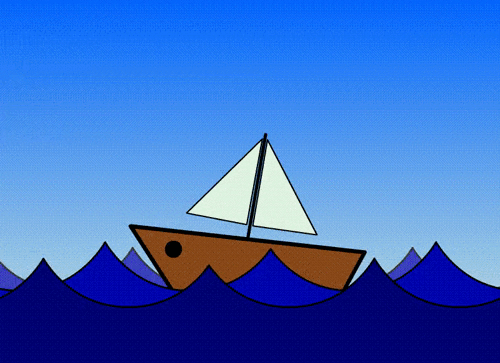 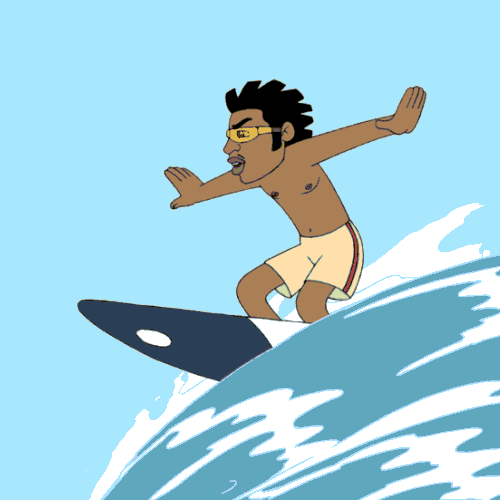 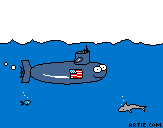 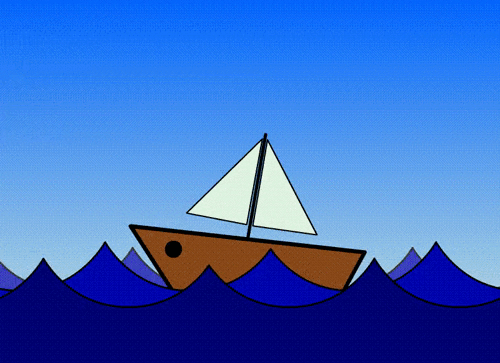 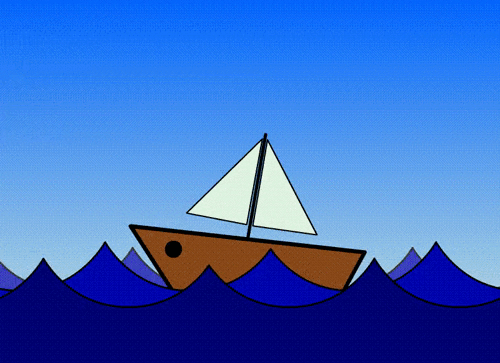 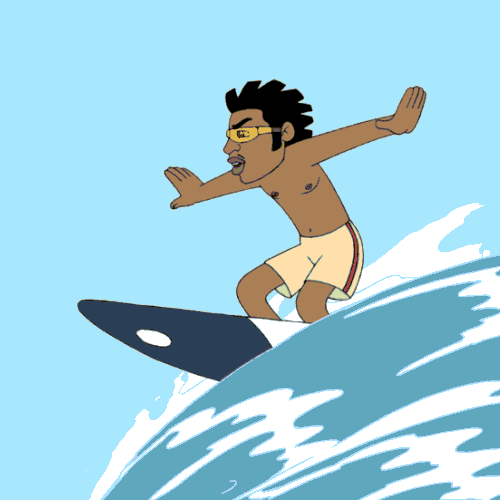 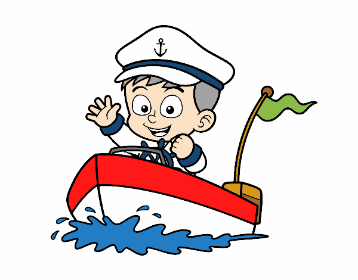 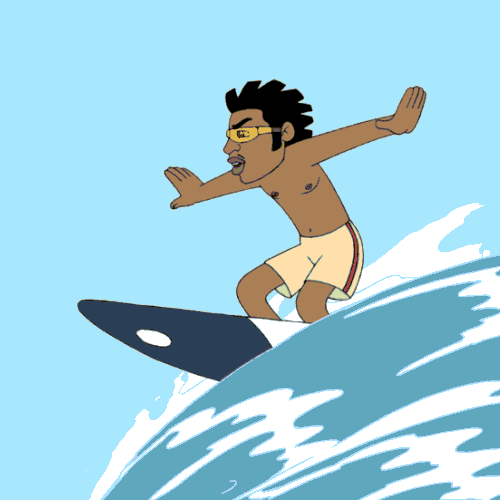 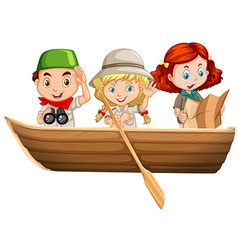 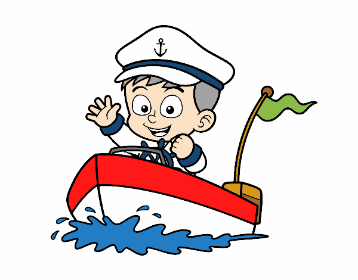 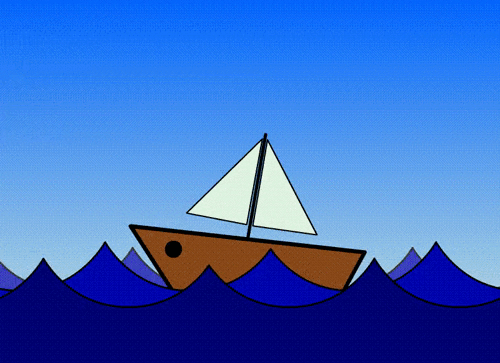 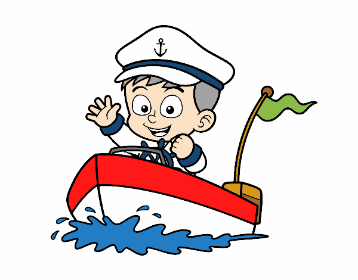 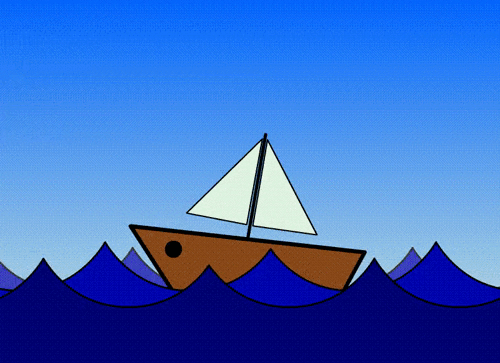 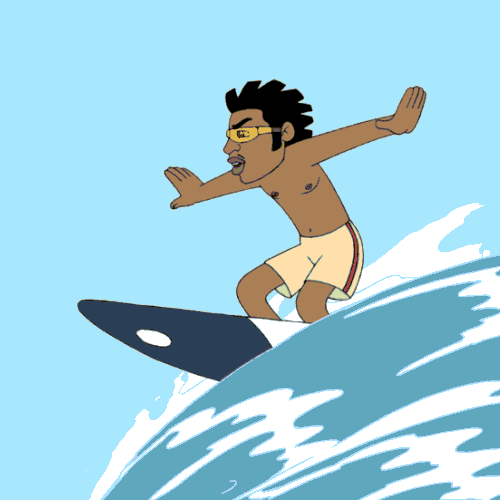 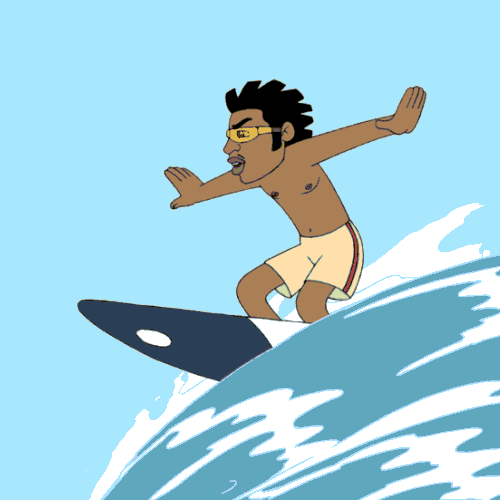 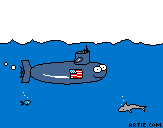 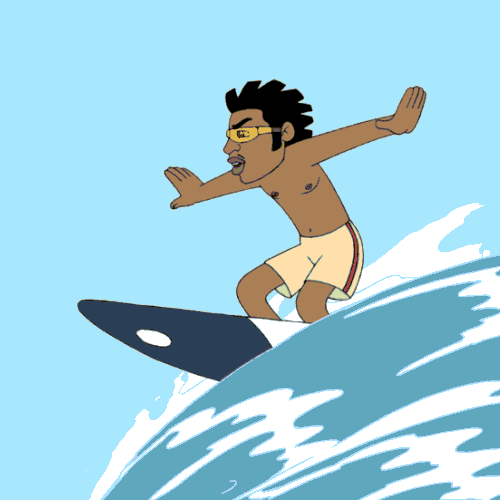 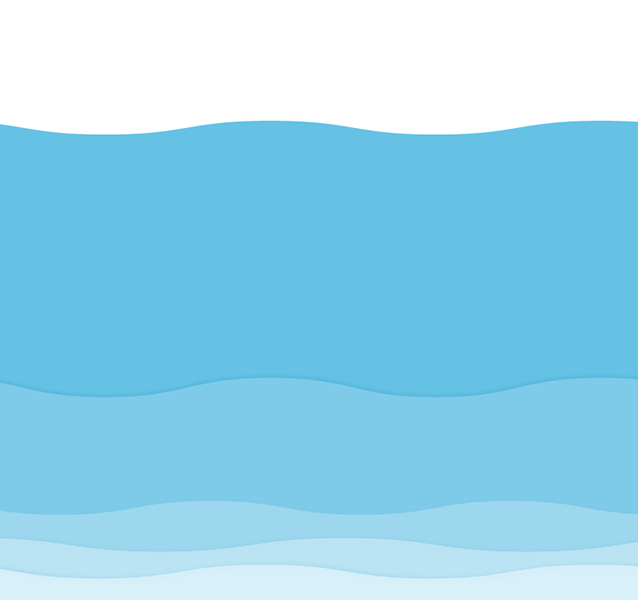 KOKIOS SPALVOS ŽUVYČIŲ YRA DAUGIAU?
?
?
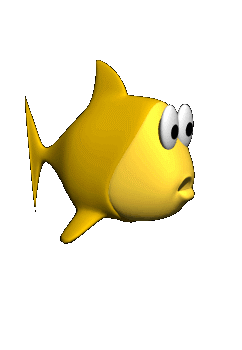 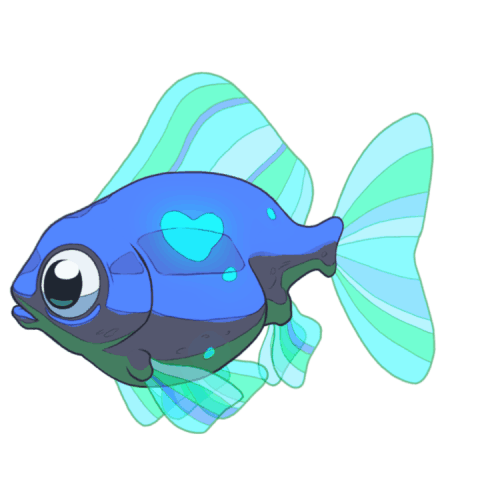 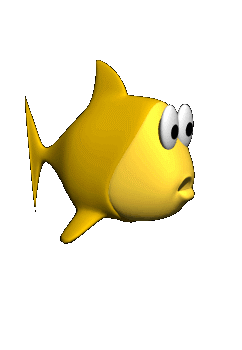 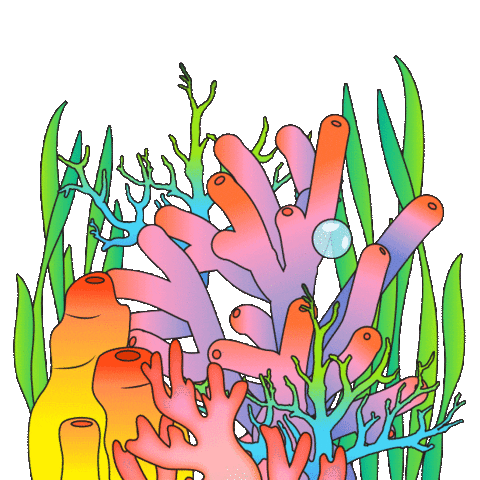 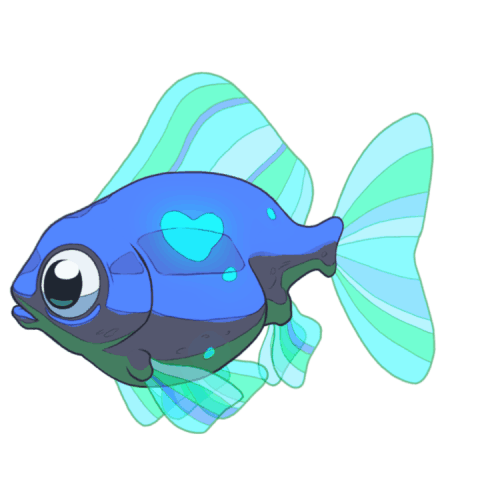 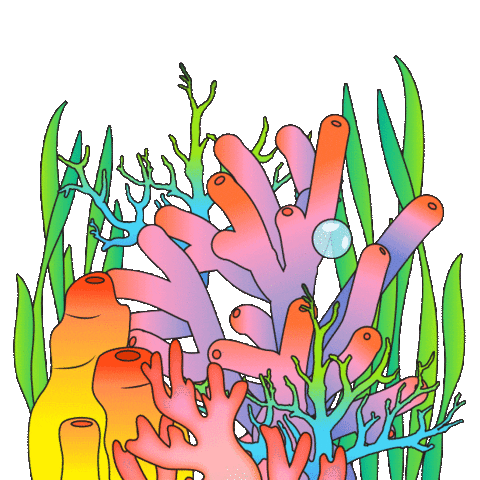 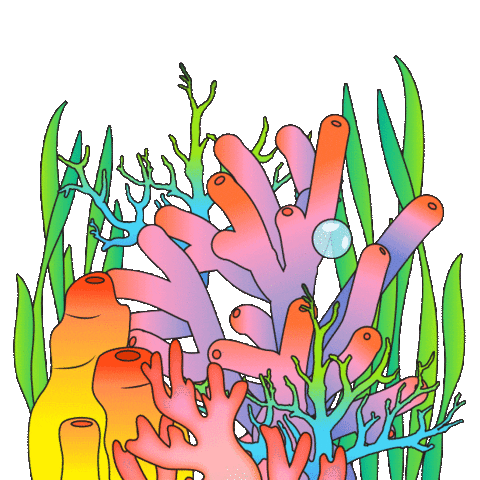 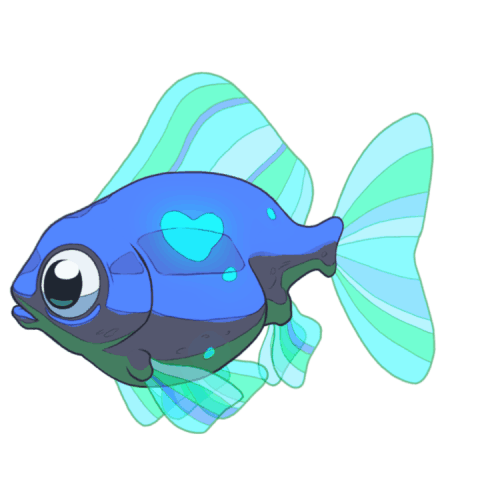 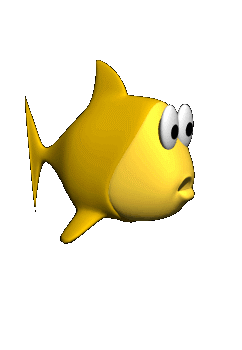 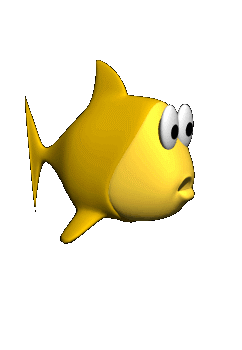 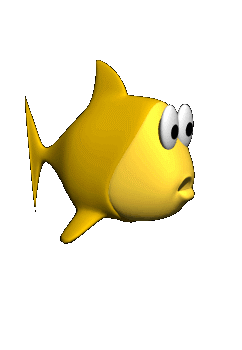 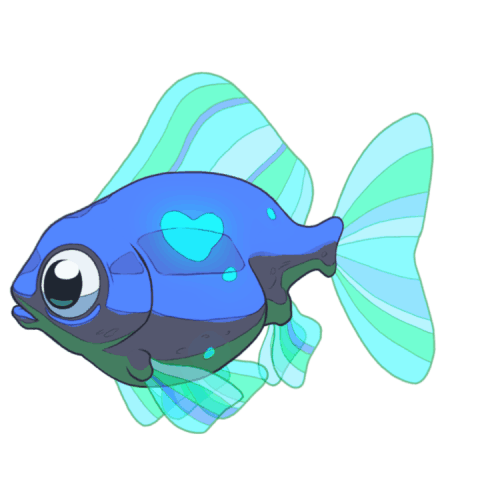 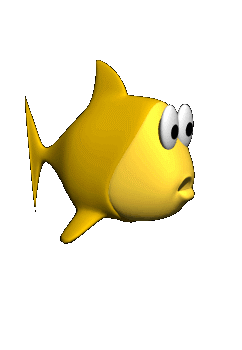 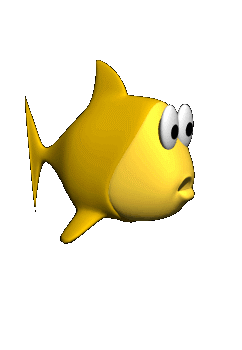 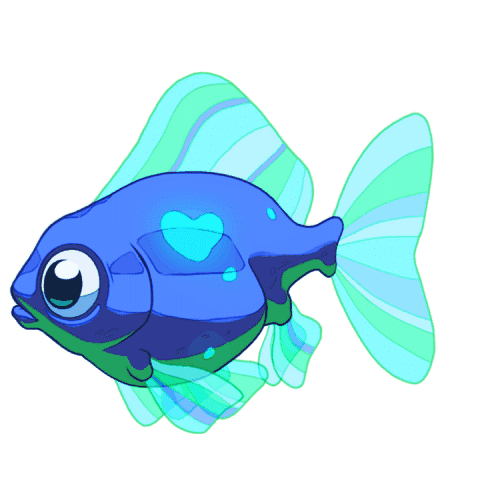 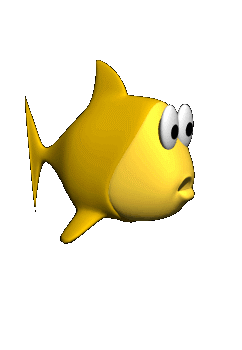 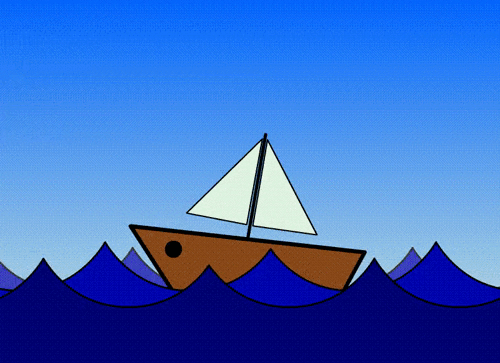 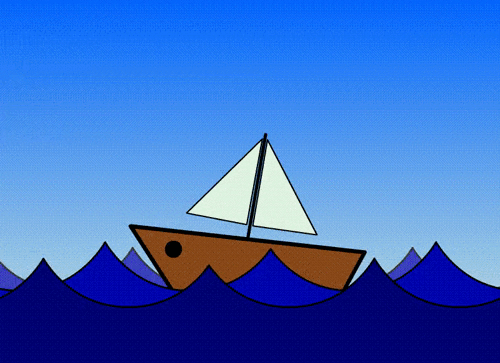 KURIS LAIVAS YRA KITOKS? KODĖL?
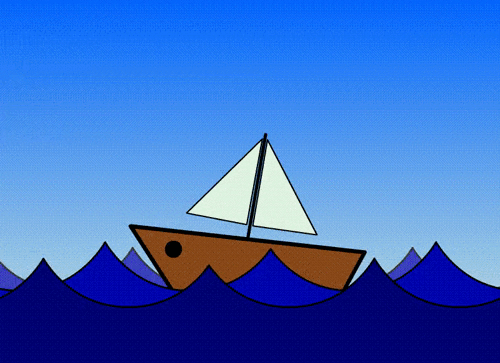 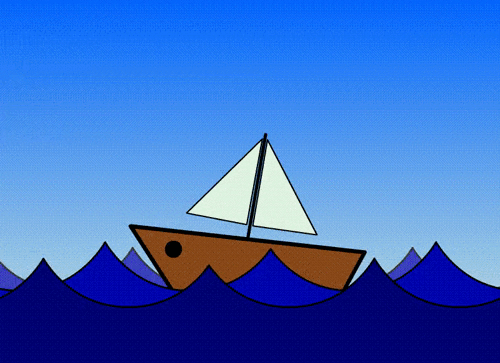 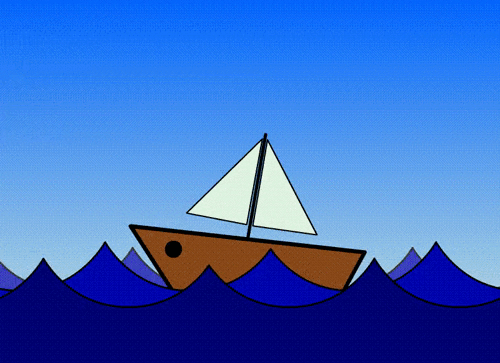 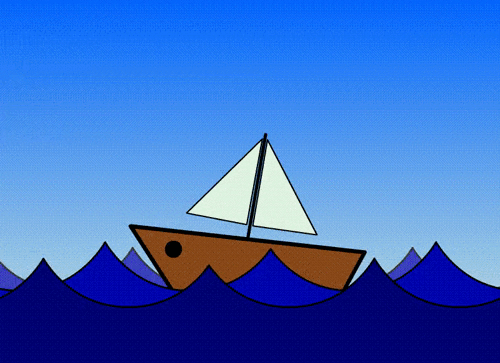 NUSPALVINK VANDENS TRANSPORTO PRIEMONES.
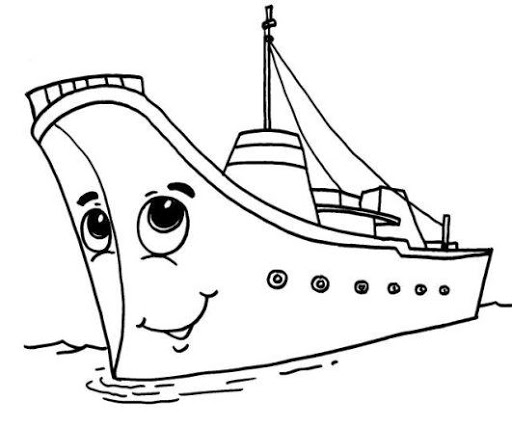 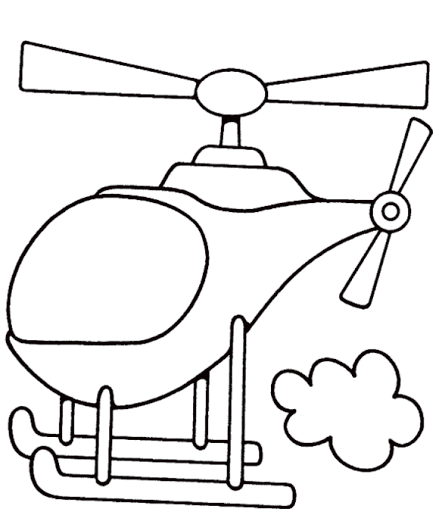 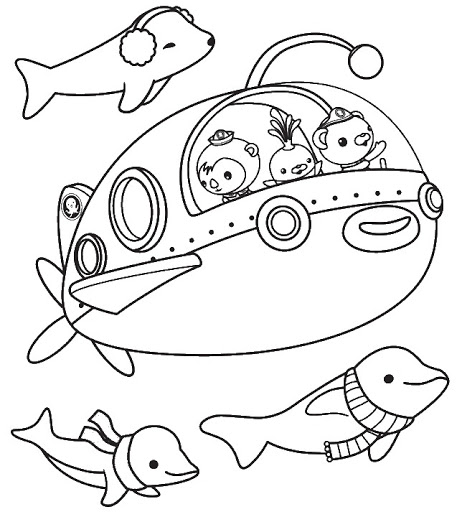 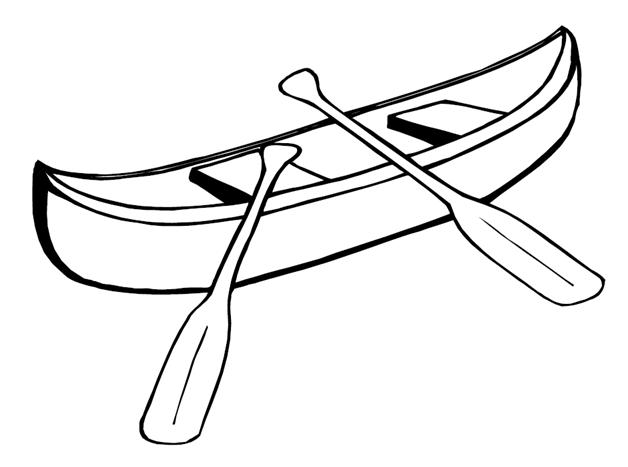 PALAVINKIT RANKYTĘ.
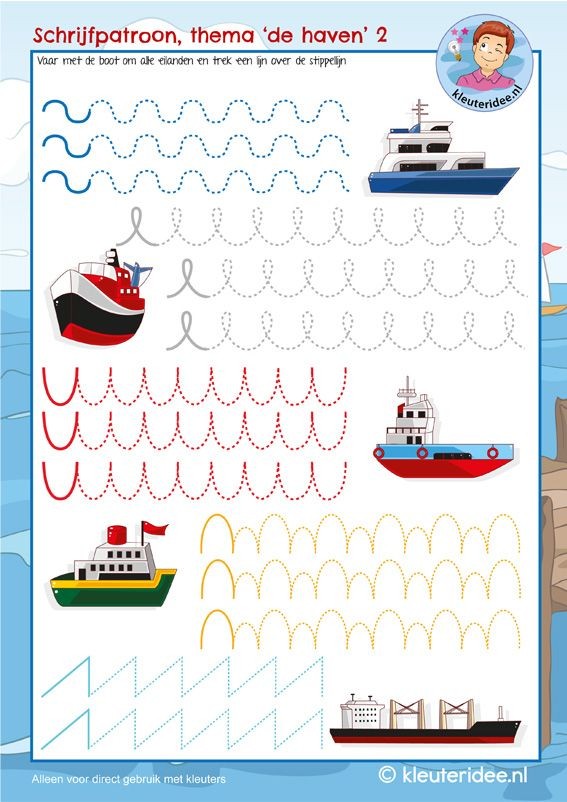 PAMĖGINKITE PASIGAMINTĮ LAIVELĮ PAGAL DUOTUS PAVYZDŽIUS.
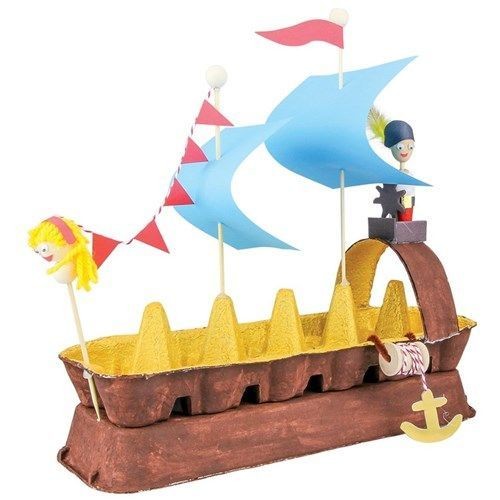 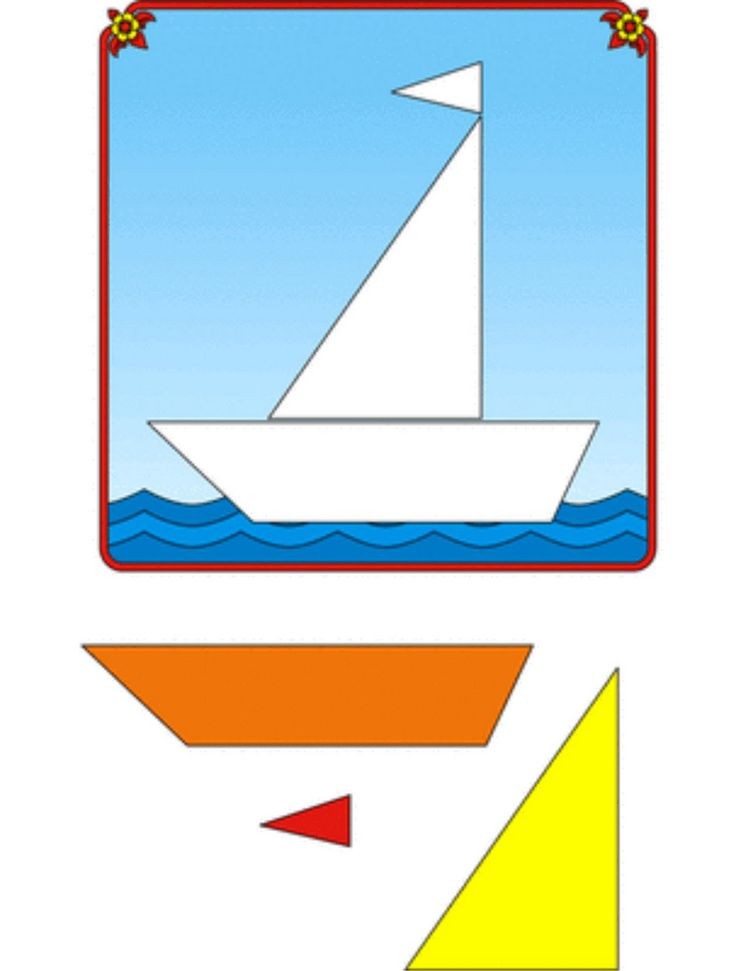 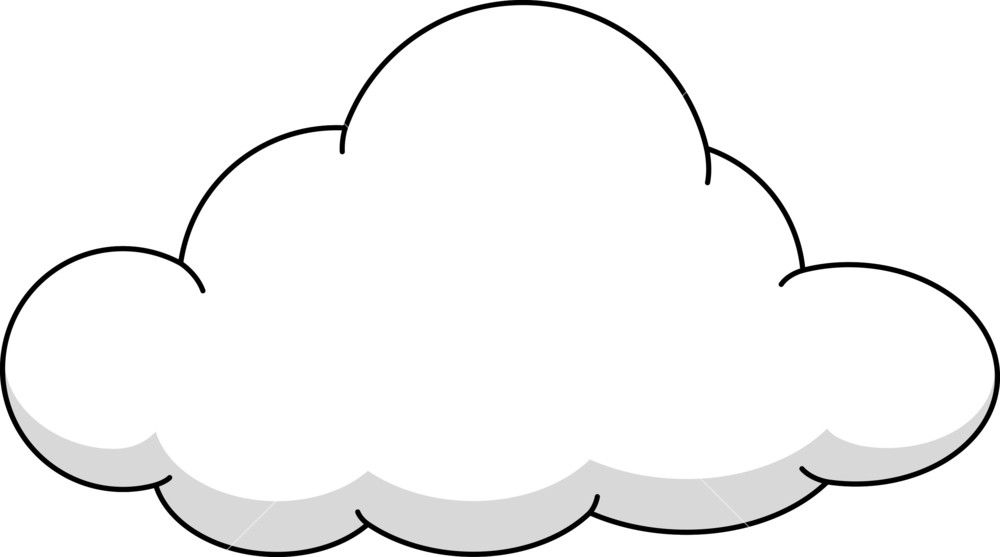 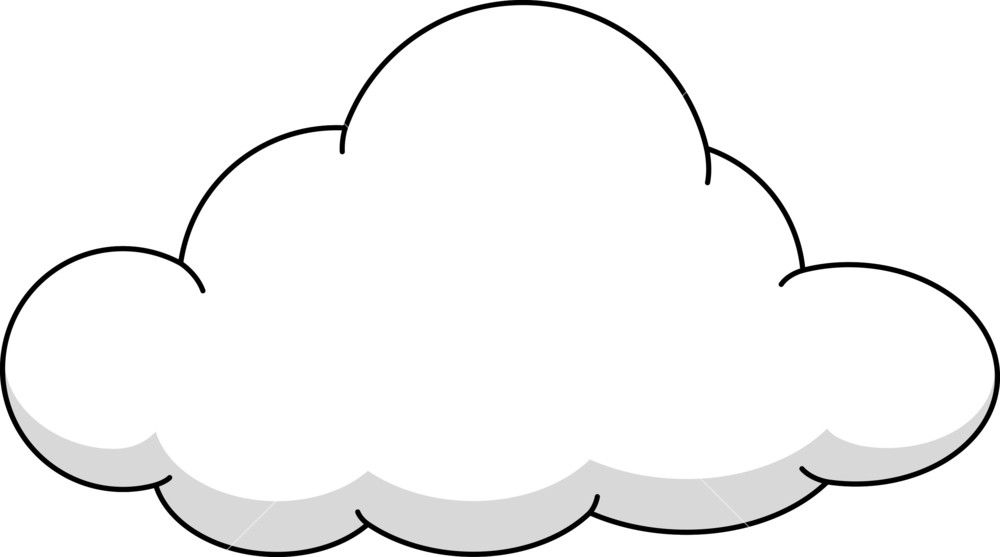 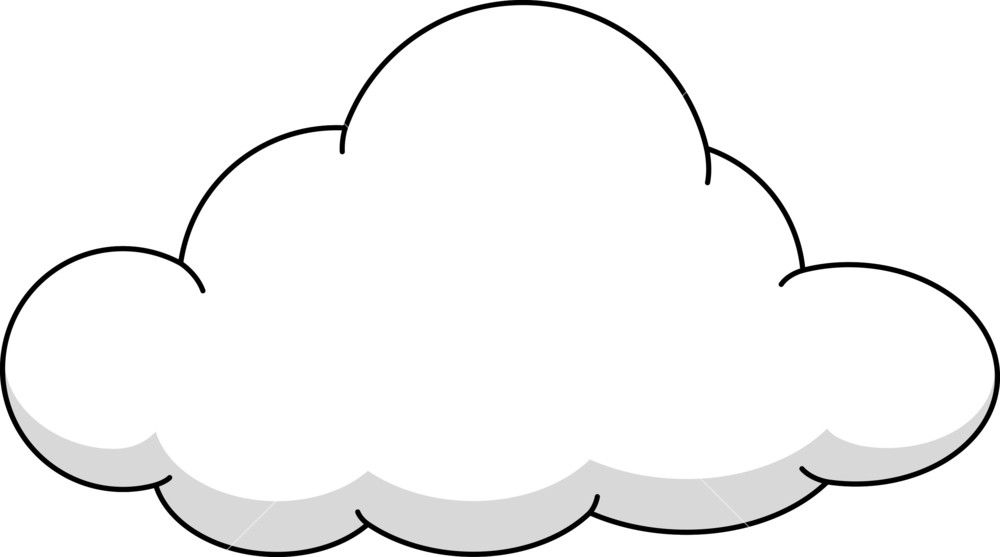 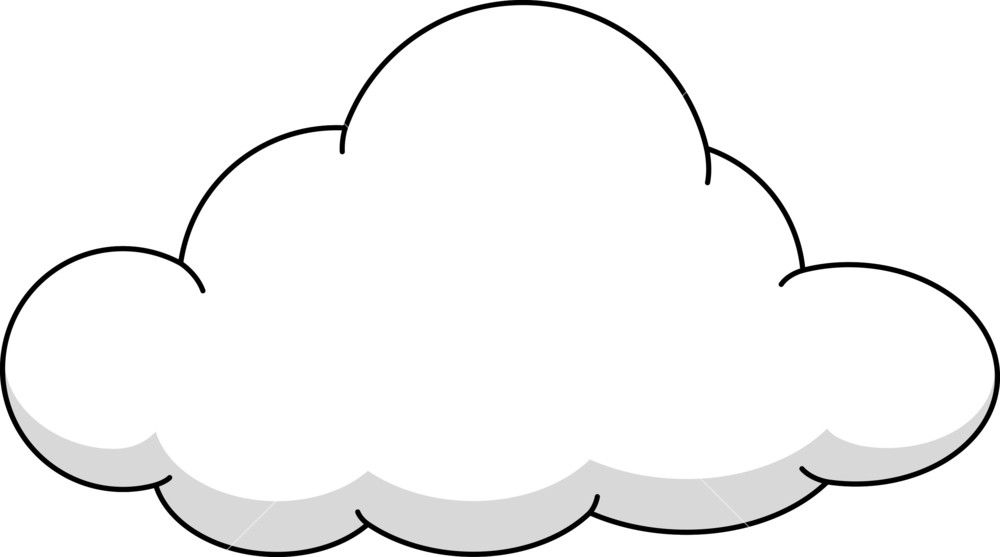 TIKIUOSI JUMS SEKĖSI GERAI, NES MAN TAI LABAI GERAI!
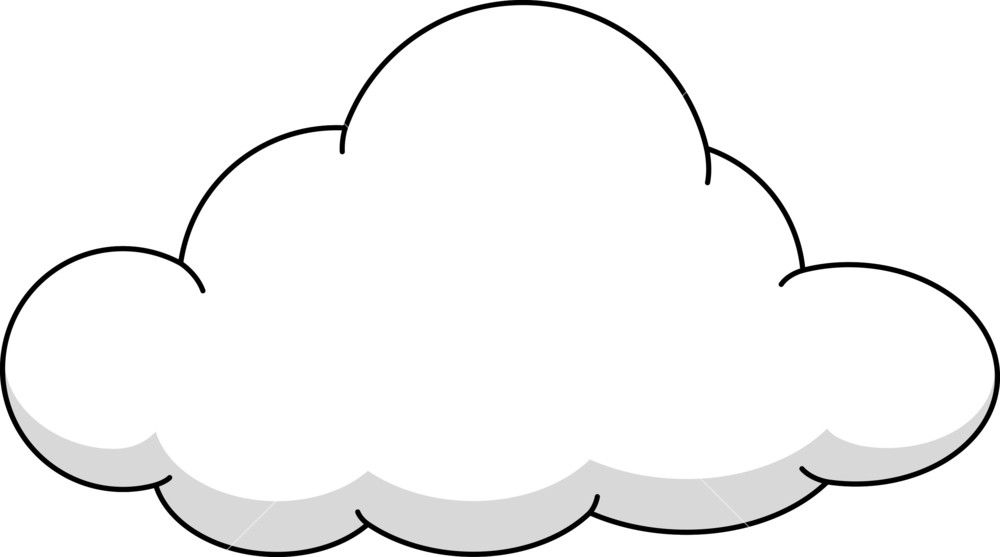 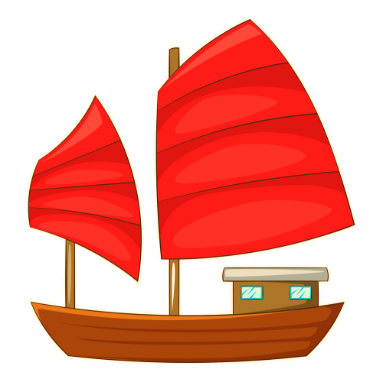 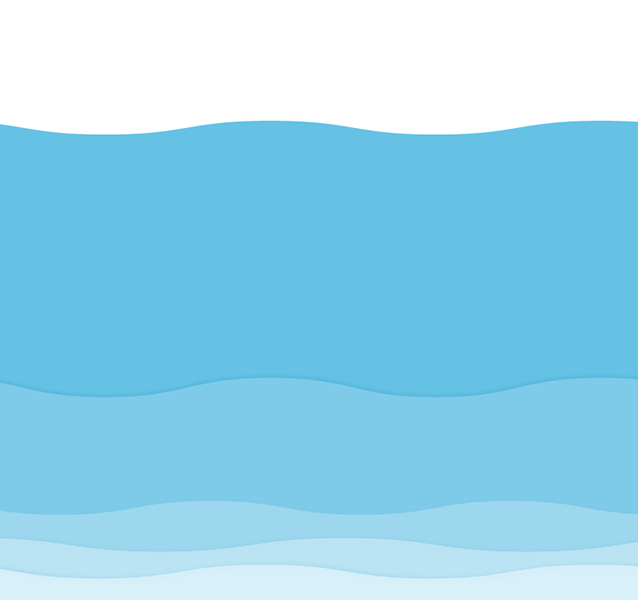 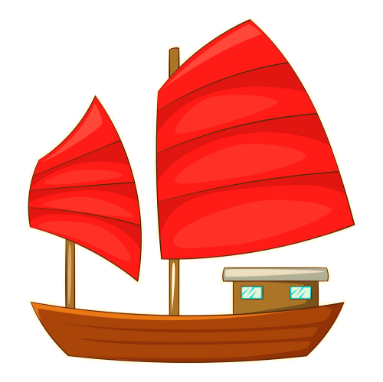 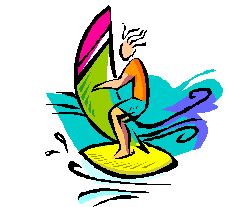 PAŽAISKITE AUKLĖTOJOS SUKURTUS ŽAIDIMUS:
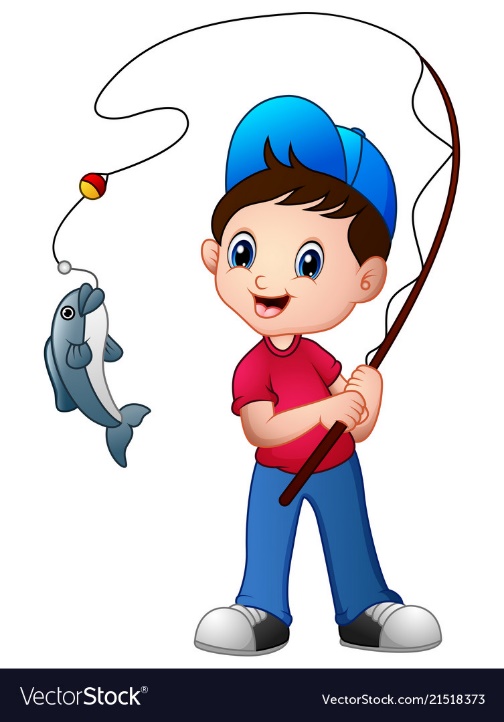 https://learningapps.org/watch?v=p2q88ziw220
ATLIKTUS DARBUS SIŲSTI ADRESU:
              aisguob@gmail.com
https://learningapps.org/watch?v=pvugmry6c20&fbclid=IwAR22QmqFoIS2FB_Rak6OXgSS7fHZf1si_Dh18suV9ZU2XfgaQDoOfkmG8Qo

https://learningapps.org/watch?v=pk5owfvx220
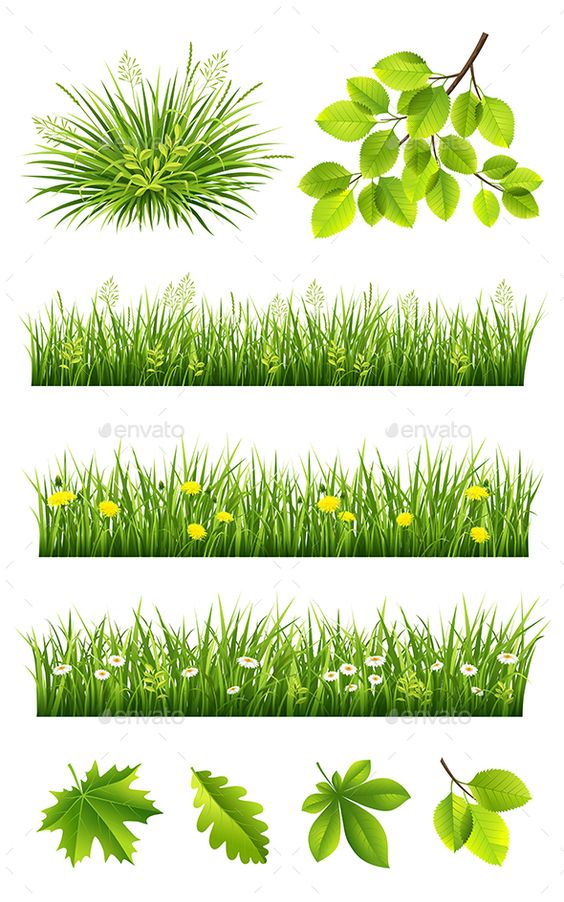 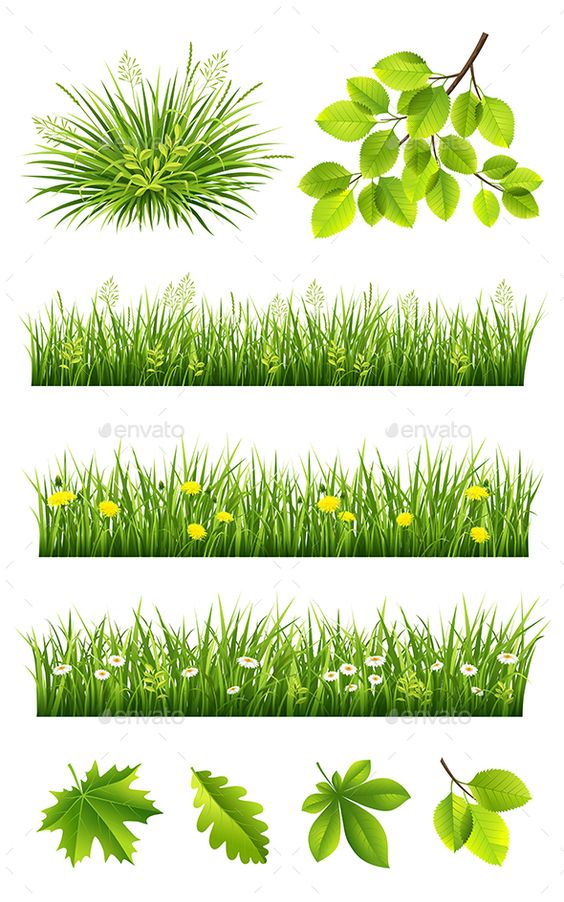 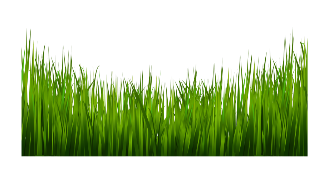 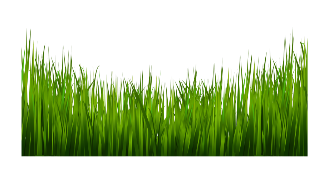 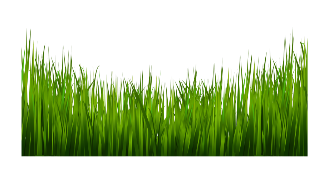 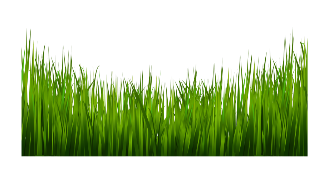 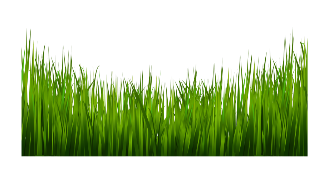 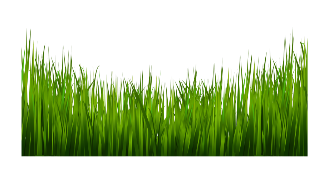 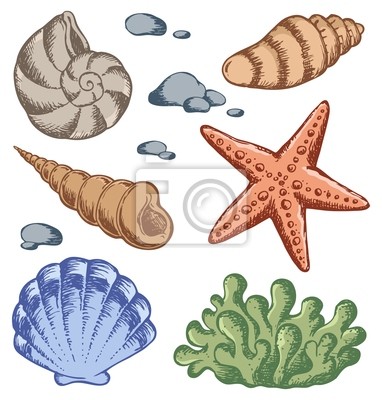 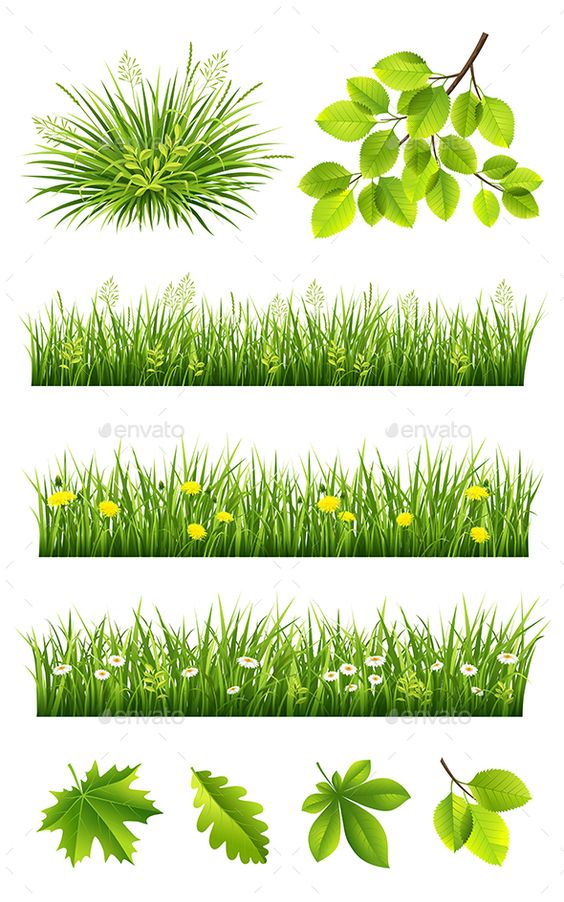